Teacher Websites inschoolwires
Presented By: Justin Williamson
Access Your Section Workspace
Click on the Sign In button that displays on the top of all LCS website pages. The Sign-in window displays.
Access Your Section Workspace
Pointer
A red triangle in the upper-right corner of a field indicates that the field is required.
Enter your user name and password and click sign in. Your Schoolwires’ user name and password is the same as your computer user name and password. (No schools\ or @leonschools.net)
Access Your Section Workspace
Click Site Manager at the top of the page. A new browser window or Tab displays. 
When you are finished editing your section, click Sign Out located on the My Account Drop-down List to log out of the website.
Site Manager Overview
Site Manager is a tool for users who have been assigned editing privileges. Users with editing privileges see the Site Manager link in the My Start Bar when they sign in to the website. Clicking this link launches Site Manager.
Site Manager Overview
View Website allows you to view your website after you have made changes to your section.
Site Manager Overview
The preview is shown in the same window as Site Manager. Clicking the white X on the black bar closes the preview and returns users to Site Manager.
Site Manager Overview
Community & Support links to the Schoolwires share site where you can access other resources. There are videos, tutorials, help cards, and discussion boards. Schoolwires is referred to as Centricity 2 on the share site.
Site Manager Overview
Sign Out allows you to sign out of Site Manager.
Site Manager Overview
The Hot Topics Billboard offers you quick access to content designed to help you create engaging pages.
Site Manager Overview
The Section Workspace is your work canvas. Click a tab (Summary, Tools, Editors & Viewers, Statistics and How Do I…?) to see options for it. Note that you will find your pages on the Summary tab.
Section Workspace: Summary Tab
The majority of your work will be completed on the Summary Tab where you can …
Section Workspace: Tools Tab
Tools Tab (Manage your section tools and apps) 
Files & Folders 
Section Tools 
Section Reports
Section Workspace: Statistics Tab
The Statistics Tab allows you to view statistics about visits to your section.
Section Workspace: How do I…?
The How do I…? Tab can be clicked at anytime to bring up the help screen.
Section Workspace: How do I…?
To locate help, click in the search box and type a keyword or topic. You will find help articles and video tutorials to assist you. Click the white X in the black box will close the help window.
Check for Understanding
Exercise 1 – Locate an Interactive Video 
Exercise 2 – Locate a Help Article
Pointer
Refer to your exercise guide for directions on completing the assignments
Adding a Page to a Section
All teacher sections have been assigned six pages by default. You may add, edit, delete, and rename pages as needed. Pages may be arranged in an order that is meaningful to visitors.
Adding a Page to a Section
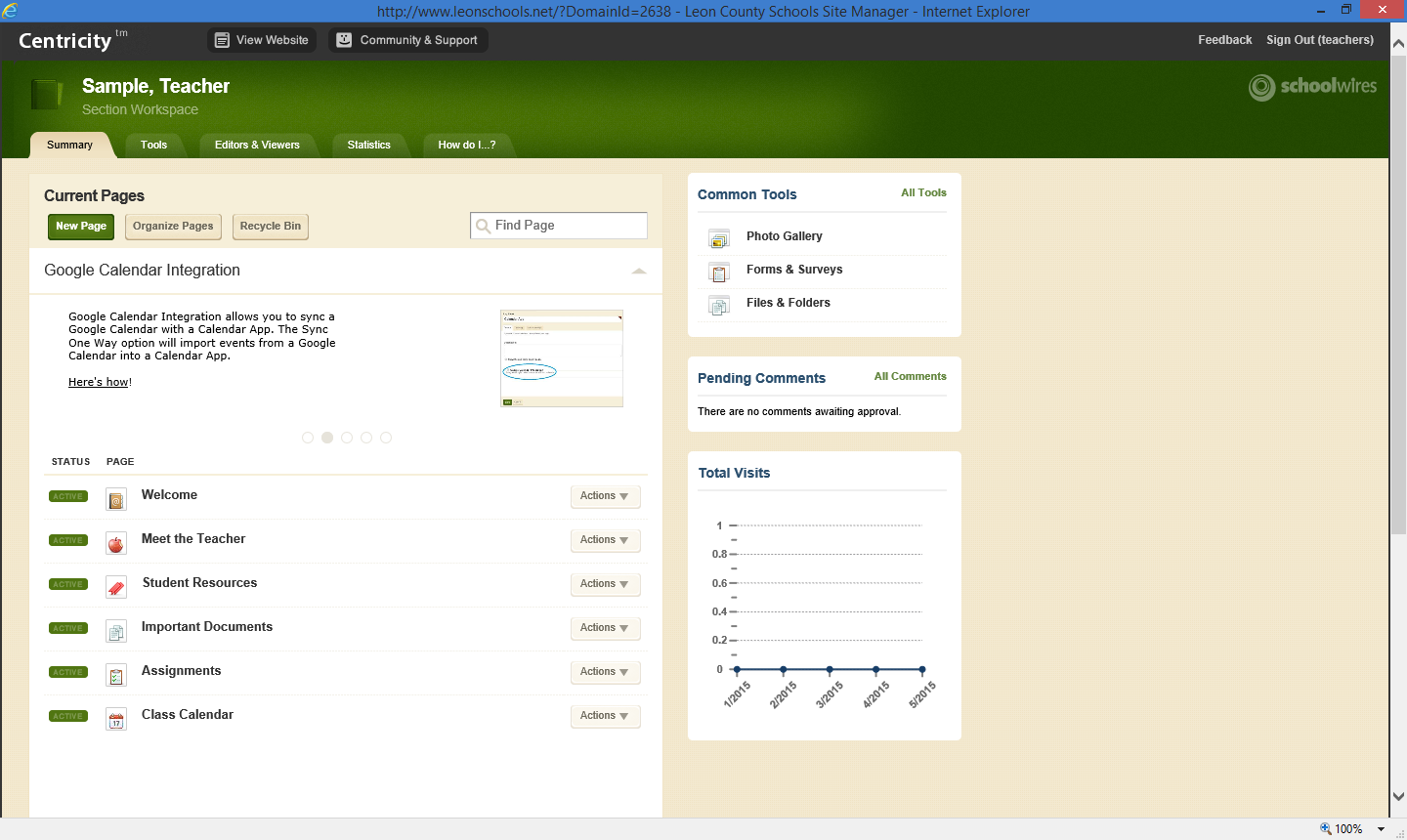 To add a new page, click on the Summary tab, if it is not already selected, and then click the New Page button.
Adding a Page to a Section
A list will appear with several template pages that are available. Any of these pages may be modified. By default, most template pages consist of a single application in a single column.
Adding a Page to a Section
Select the Flex Page to add a new page to your section. You can delete it afterwards if you are unhappy with it.
Adding a Page to a Section
In the Page Name field, enter a name for your newly created page. Click save when you are finished. The name you enter will appear on the left hand navigation bar of your website.
Adding a Page to a Section
The newly created page will appear at the bottom of the section workspace.
Adding a Page to a Section
Click View Website to see how the new page affects your website. By default anyone visiting your page will see your new page.
Adding a Page to a Section
The newly created page will appear on the bottom of the list. Clicking on the new page reveals a blank screen. No content has been added to the page. Click the white x to close preview.
Organizing Pages
As a Section Editor, you can sort your pages alphabetically or choose to arrange them manually. You can also create a hierarchy by nesting pages.
Organizing Pages
Click Organize Pages at the top of your Section Workspace. The Organize Pages window displays.
Organizing Pages
To sort pages alphabetically, click Sort A-Z. Your pages will be sorted in ascending order.
Organizing Pages
Pointer
You cannot move pages below the bottom page. Move pages up until the desired page is in the bottom position. 
.
To manually move a page, drag the page between two pages until a horizontal green bar displays. Release the mouse. The page will be in the new position.
Check for Understanding
Exercise 3 – Move a Page
Organizing Pages
Pointer
You can have up to five levels of nested pages. However, keep the width of your side navigation bar in mind. Too many levels may affect the look of your template on the end-user website. 
.
To nest a page, drag the page on top of the target page. A green + displays to the left of the target page. Release the mouse. A gray arrow displays to the left of the target page. Nested pages display below the target page.
Check for Understanding
Exercise 4 – Nesting a Page
Organizing Pages
When you are finished organizing the pages, click Save. Pages will now show in their new order.
Organizing Pages
Pointer
Nesting pages is an excellent choice for organizing your website. For example, multiple pages can be grouped by period, subject, or class.  
.
Click Preview Website to view your changes. Notice that Meet the Teacher now has a + for a bullet. Clicking on the + will expand that sub section.
Managing Page Options
As a Section Editor you can set or change options for any page in your section. Click action to the right of any page to display an options menu. We will use our newly created page for training purposes.
Managing Page Options
The Edit Page option allows you to edit content on your page. We will discuss this option in detail in a few moments.
Managing Page Options
Page Options, allows us the ability to rename pages, set navigation preferences, display durations, and display options that effect the entire page such as background pictures. Click Page Options to get started.
Managing Page Options
To rename a page, erase the Page Name field, and enter a new name.
Managing Page Options
Hide the page from website navigation (on the public website). The default for this is off. If selected, the page name will not display in the Navigation Pane, left hand bar, of your website. You may link to the contents of this page in another way.
Managing Page Options
Automatically show any pages that you nest under that page. If selected, your list of nested pages will already be open to visitors of your website. The default for this is off.
Managing Page Options
Show a bullet to the left of the page name on your website. The default for this is on. If unchecked, the page on the left hand navigation bar of your site will not have a bullet in front of the page name.
Managing Page Options
Map the page to another web address. When visitors navigate to the page, they are redirected to the web address you entered into this field. Enter a full web address (e.g., http://www.brainpop.com).
Managing Page Options
Pointer
Consider setting a display duration on pages that are only applicable during certain times of the year. The page will become visible and invisible at the appropriate time.
.
Display Duration allows you to indicate when this page should appear on your website.
Managing Page Options
No Dates: The page displays immediately and displays indefinitely. 
Both Dates: The page displays within the date range. 
Only Start Date: The page displays indefinitely on the start date. 
Only End Date: The page displays immediately until the end date.
Managing Page Options
To set a date, click in the Start Date or End Date field. A calendar will appear. Select the date by clicking on the calendar.
Managing Page Options
Pointer
We recommend NOT setting a background image for a page. 
.
The background tab allows users to set a background image on a page. It only affects the content area of the page. It does not fill in the entire website.
Managing Page Options
The advanced tab is managed for you by the system. There is no need to set any options here.
Managing Page Options
Click the Save button to save your page option changes.
Page Actions: Get Link
Get Link allows you to obtain the full web addresses for the page.
Page Actions: Get Link
The page address appears in the top box. Once a page is created, it is assigned an address. It will never change.
Page Actions: Copy Page
Allows you to copy the page within your section.
Page Actions: Copy Page
You must confirm the copy action. If you want to continue with copying a page, click yes.
Page Actions: Copy Page
The copied page appears below the original. The page name will have a – copy added on the end.
Page Actions: Move Page
Move page allows you to move a page to another section for which you are a Section Editor. Note that If you use Move Page within one section, the results are the same as Copy Page.
Page Actions: Move Page
After clicking move page, you are presented with an options box that lists all of the sections that you can edit. Most teachers only have access to one section.
Page Actions: Delete Page
Delete Page removes the page from the section and places it in the Recycle Bin. Your page is not permanently deleted at this time. From within the Recycle Bin, you may restore or permanently delete the page.
Page Actions: Delete Page
To remove the page you must confirm the action by clicking yes.
Recycle Bin
The Recycle Bin allows you to restore or permanently delete a page.
Recycle Bin
You have two actions available in the Recycle Bin, Restore and Delete.
Recycle Bin
To restore a page click the Restore button under actions.
Recycle Bin
You must confirm the restore action. Clicking Yes will return the page to your section workspace. Clicking No will leave the page in the Recycle Bin.
Recycle Bin
To permanently delete a page in the Recycle Bin, click the Delete button under Actions.
Recycle Bin
You must confirm the Delete action. Clicking the Yes button will permanently delete a page. It can not be recovered. Clicking No will stop the delete action, and return you to the Recycle Bin.
Recycle Bin
To leave the Recycle Bin and return to your section workspace, click the Summary tab.
Check for Understanding
Exercise 5 - Adding and Deleting Pages
Exercise 6 - Mapping a Page to a Web Address
Active and Inactive Pages
By default, any new page created has a status of Active. An active page can be accessed through your site navigation, or a link from another page.
Active and Inactive Pages
Pointer
Consider marking any page that is not finished as inactive. It will not be visible until you have completed editing the page.
Clicking the status bubble, changes a page from active to inactive and vice versa. When a page is marked inactive, only you can access the page. The public can not access the page.
Components of a Page
To edit a page, click Actions and then select Edit Page.
Components of a Page
The workspace shows the current layout for the page, and all of the apps on the page. On the page we created we see a Flex Editor App. Apps are blocks were we will put our content. We can reposition the apps to different locations on the page.
Components of a Page
The bottom section shows the Total Visits for this page.
Components of a Page
To add new content blocks, called apps, and reposition the blocks on your page, click Manage Apps and Layout.
Components of a Page
Column
APP
Column
Column
APP
APP
APP
Column
APP
Any page you add to your section consists of three core components; a Page Layout, Columns and Apps. A page consists of apps within columns. You have a choice of different Page Layouts from which to select for your page. You add apps to your columns.
Components of a Page
By default a page contains one column that fills the entire page. To change the layout click the Change Layout button.
Components of a Page
To select a new layout click a new layout from the list of pictures. The green check mark indicates the selected layout. Click Apply to save your changes.
Components of a Page
To reposition content on a page, drag and drop an app to a new column.
Components of a Page
The app will appear in the new column when you release the mouse button.
Components of a Page
Column
APP
Column
Column
APP
APP
APP
Column
APP
Apps are the content building blocks of a page. You can have one or more apps on a page. Some available apps include the Flex Editor App, Calendar App, Photo Gallery App and Article Library App.
Adding a New App
To add a new, click Add App on the layout page.
Adding a New App
A list of available apps will appear. Each app has a unique purpose. The Flex Editor app is a generic app that can serve multiple purposes.
Adding a New App
Click on an app title to select an app. In this example, we clicked a Flex Editor App.
Adding a New App
You must choose to either create a new app, or link to an existing app on another page. The majority of time, you will choose the Create New button to create a new app.
Adding a New App
Pointer
Consider linking to an existing app if you have multiple pages that need to display the same information. Example, three biology periods, each with separate pages. You may wish to duplicate some of the content.
If you click an existing app, a copy of that app and it’s content will be placed on your page. When you update one copy, all the other copies will update.
Adding a New App
Pointer
App names have the ability to become headings on the page for the content contained within the app. Name your app with an appropriate heading/description for the content it will contain.
Click the Create New button to create a new app that isn’t linked. You must give the app a name.
Adding a New App
By default, all new apps are added to the first column. You can drag the app to a new column, or change the ordering of apps in a column if there is more than one.
Deleting an App
To remove an app click the x in the circle located at the upper right corner of the app. The circle turns from gray to red when you hover of it.
Deleting an App
Pointer
There is no recycle bin for apps. When you delete an app the app and all of the content is removed.
You must confirm to delete an app.
Closing Manage Apps & Layout
You must exit Manage Apps and Layout, before you can edit any content within the apps. Click the I’m Done button to close Manage Apps and Layout.
Check for Understanding
Exercise 7 – Apps and Layout
Editing Content
Click the app that you would like to edit. Lets choose a Flex Editor to work with.
Flex Editor
You can return to the previous screen by following the breadcrumbs at the top of the screen.
Flex Editor
All apps have an Options button at the top right. Click the button to change app properties.
Flex Editor
You can rename an app by entering a new name in the App Name field.
Flex Editor
Apps have different options depending on the purpose of the app. All apps have a Show the app name on my page checkbox. Check the box now.
Flex Editor
When you are finished changing your options, click the green Save button.
Flex Editor
Click the View Website button to see a preview of an app that is showing its name. The View Website button takes you to your homepage. You may have to navigate to the page that you just edited to see the change.
Flex Editor
Pointer
Consider using the Show the app name on my page option with all or most apps to create a consistent look and feel.
The preview shows our test page with the app name displayed. Close the preview by clicking the white x.
Flex Editor
When you edit content contained in a flex editor, you will see the flex editor toolbar and a page area that you can
type into, insert images, tables, links, etc.
Flex Editor
You can type directly into the white area and use the toolbar buttons like you would in Word to align,
indent, or add bold, italic, or underline text.
Flex Editor
You can paste content from websites, word documents, etc. directly into the white space. You have three available when pasting.
Flex Editor
The paste option will paste the content and keep all formatting. Some programs like Word have hidden formatting codes that may cause problems on a website.
Flex Editor
Pointer
To avoid formatting problems, use the paste from Word option when pasting from Word documents.
The paste from word option will paste the content and keep all formatting, while removing unnecessary formatting codes.
Flex Editor
The paste plain text option will paste the text without any formatting. You can reformat the text in Flex Editor. This option is the safest.
Flex Editor
To create a link to another page, or external website first type the link title in the white space.
Flex Editor
Highlight the text and click the insert link button.
Flex Editor
To link to an existing LCS page, use the your site option. Navigate to the page using the drop down menus.
Flex Editor
To link to an email address, choose the Email Address option and enter the email address in the Email Address field.
Flex Editor
To link to an external website, choose the Web Address option and enter the url in the web address field.
Flex Editor
Click the insert link button to create the link.
Flex Editor
Pointer
The best way to edit an existing link is to remove the link with the remove link button. Then recreate the link with the insert link button.
To remove a link, highlight the link and click the remove link button.
Flex Editor
To insert a file as a link in Flex Editor, click the Insert File Link button.
Flex Editor
You can upload a new file from your computer, or link to a file that you have already uploaded.
Flex Editor
To upload a new file, choose the Upload File option. Click browse to locate the file on your computer.
Flex Editor
To use a previously uploaded file, choose the existing file option and locate the file using the drop down menus.
Flex Editor
Pointer
If you have multiple files to upload, use the File Library app. The File Library app was designed to manage a list of files.
Click the continue button when you have uploaded or selected your file.
Flex Editor
To insert a picture, click the Insert Picture Button.
Flex Editor
You may upload a new image, or you use an image that you previously uploaded.
Flex Editor
To upload a new image, select the Upload Image option. Click the browse button to locate the file on your computer. Choose a size for your image and click continue.
Flex Editor
You must give the image an Alternative Text (description). This text is used by screen readers for the visually impaired.
Flex Editor
The Alignment option allows you to position the image on the left side, or right side of the screen. Text will wrap around the image. If you do not set an alignment text will not wrap around the image. The text will appear below the image.
Flex Editor
Click the Insert Image to add the image the page.
Flex Editor
You will see your image appear in Flex Editor.
Flex Editor
Flex Editor is one of several apps that can send an Content E-Alert to users who have subscribed to your page. The purpose of this E-Alert is to notify subscribers of significant changes.
Flex Editor
To send an E-Alert, click the Create E-Alert button.
Flex Editor
You are able to change the message of the E-Alert by editing the body field. It is recommended that you leave the url that is in the body so that subscribers can quickly get to your page.
Flex Editor
Pointer
Use the E-Alert sparingly. If you send too many E-Alerts, your subscribers will feel that you are spamming them.
Click the send button to send the E-Alert.
Flex Editor
To save the changes to Flex Editor, click the Save button.
Flex Editor
Use the breadcrumbs to return to a list of all the apps on the current page.
Flex Editor
To return to your list of pages, click the Summary tab.
Calendar
Pointer
Consider creating unique calendars based on period, or subject.
The calendar app has the potential to be one of the most important apps on your website. It can display important dates, receive and provide information to other apps, and accept online registration of events. You can have multiple calendars.
Calendar
Pointer
You can have other apps on a page with a calendar app. The calendar app must be in a layout that goes all the way across the page.
Your website has one calendar by default. Click Class Calendar to enter the calendar.
Calendar
You can change the calendar view by click a different view button. You have 4 options, Day, Week, Month, and List. Your calendar will open in Month view by default.
Calendar
You can print your calendar by clicking the Print button. The printout will reflect your current view.
Calendar
You can change the dates on your calendar by using the date selector options.
Calendar
Event Categories allow you to color code your calendar. You may also print reports from your calendar based on categories.
Calendar
Click the Event Categories button to see the list of categories on your calendar.
Calendar
Your calendar automatically loads the list of categories from the district calendar. Most of these categories do not pertain to classroom teachers.
Calendar
To remove a category that you will not use, click the remove button beside that category.
Calendar
Pointer
If you delete a category, the events on your calendar that belong to that will no longer have a category.
Deleted categories can be added back to the calendar. There are additional categories that may be more pertinent to classroom websites.
Calendar
To select a new category, click the Select Category button. You may only select categories from the category list. You cannot enter your own category names. By limiting categories to the list, all calendars are able to share information with other calendars.
Calendar
To add Event Categories check the boxes in front of the category.
Calendar
Click the Add button when your have finished selecting your categories.
Check for Understanding
Exercise 8 – Remove and Add Calendar Categories
Calendar
To add a new event to your calendar, click the New Event button when that calendar tab is selected. You may also double click on a date to add an event to that date.
Calendar
Enter an Event Title. The title will appear on the calendar, and the upcoming events app, if you use it.
Calendar
Set the start date, start time, end time, and end date using the options to the side.
Calendar
The description area is optional. However, you will notice that the description area is a flex editor. You can upload files, pictures, links, etc. to your calendar event.
Calendar
The Category allows you to assign events to a category. Visitors to your website will see the color associated with the category.
Calendar
Events added to the calendar can be set as recurring. Click the Recurrence Tab to set an event as recurring.
Calendar
Click the “make this event recurring” checkbox to activate recurrence. Define the recurrence pattern.
Calendar
Pointer
Consider event registration for items such as parent conferences, field trips, and help sessions.
You have to the option to turn on registration for calendar events. If event registration is turned on then parents and students can signup for items on the calendar. Click the Registration tab to setup event registration.
Calendar
Check the box “Turn on registration for this event” to activate event registration.
Calendar
Set the options, the maximum number of seats and last day to register. When the maximum number of seats is reached, individuals will have the option to join a waiting list.
Calendar
You can request additional information from participants during the registration process. Select Custom Question under registration questions. Click Add Question.
Calendar
Enter your question in the question field.
Calendar
Select the question type. The open type allows participants to enter text when registering. The choice open allows you to define a list of choices for participants.
Calendar
Click Save after you have defined your custom question.
Calendar
Pointer
Adding a map may be helpful for events that take place at another location.
The location tab allows you to enter an address associated with your event. Checking the “Add a map” will add a Google map to the event details. For most events this information can be left blank.
Calendar
Pointer
You must enter a contact name and email address when using event registration. The email address listed here will receive notification when someone registers for the event.
The contact tab allows you to specify the contact person for the event. For most events this information can be left blank.
Calendar
You can post your events to the school calendar. If your event is approved by the person who administers the school calendar it will appear on the school calendar.
Calendar
Click the Post to Calendars tab. Check the box post event to other calendars. Check the box next to your school calendar.
Calendar
You can send a notice to subscribers of your website by clicking the Create E-Alert button. This buttons works the same in all apps.
Calendar
To edit a calendar event, double click the event, or mouse over the event and select edit.
Calendar
To delete a calendar event, mouse over the event and select delete.
Calendar
Confirm that you wish to delete the event by clicking yes.
Calendar
To view a list of participants who have registered for an event, click the Rosters tab.
Calendar
Locate the event. If you have multiple registration events, filter for the event by entering a date.
Calendar
Click the view button next to the event to see the participants.
Calendar
You can record attendance information by checking the appropriate boxes. You can run a report of attendance.
Calendar
Click the details button to see responses to the questions you asked when participants registered.
Calendar
Click the white X to close this window when you are finished.
Reports
You can run a report for event registration on the calendar. You can also print a list of subscribers to your website and their email addresses.
Reports
Click the Tools tab to run a report.
Reports
Select the Reports option.
Reports
The E-Alerts Subscription Report will allow you to see who is a subscribed user of your website.
Reports
The Calendar Event Registration Report, will print a roster for calendar events. It will also print their attendance status if you recorded it.
Reports
Click the Calendar Event Registration Report.
Reports
Enter the Start Date, End Date, and Calendar that you wish to see. You may also search by a specific calendar category if you entered a category when creating the event.
Reports
Click Run Report to see the results.
Reports
Reports can be saved or exported to Excel by clicking on the save icon.
Subscribing to Content
Schoolwires allows users to subscribe to the content that they wish to receive. All employees already have an account. This summer, parents will be able to create their own account for subscription purposes.
Subscribing to Content
To subscribe to content, click My Account on any webpage within Schoolwires. Choose Edit Account Settings from the drop down menu.
Subscribing to Content
You can edit your account settings by navigating the screens with the menu on the left.
Subscribing to Content
To receive text messages from your school, click on the E-Alert Settings.
Subscribing to Content
Enter your 10 digit mobile phone number in the box. Select your mobile carrier from the drop down list. If you only want to receive emergency text messages, click yes under high priority mobile E-Alerts.
Subscribing to Content
To manage your personal subscriptions to content within the site, click the subscriptions option.
Subscribing to Content
Click the manage subscriptions button.
Subscribing to Content
Select all of the school sites that you wish to subscribe to by checking the box in front of the school name.
Subscribing to Content
Subscribe to class and club websites, by clicking Other Areas of Interest.
Subscribing to Content
Select a school from the drop down menu. Then choose the part of the website to subscribe. Check off sections to receive notifications.  Repeat this process for other websites.
Subscribing to Content
Click I’m Done when you have finished the process.
Subscribing to Content
Parents will go through this process to sign-up for their child’s classes. We will provide instructions to parents when the feature becomes available.
Your URL
http://www.leonschools.net/username
Your class website can be accessed from the address above. Replace username with your username. (i.e. smitht97)
Your URL
http://www.leonschools.net/swtrain
Visit the address above to see examples of the various apps available for use on your website.